高一選課（組）說明會
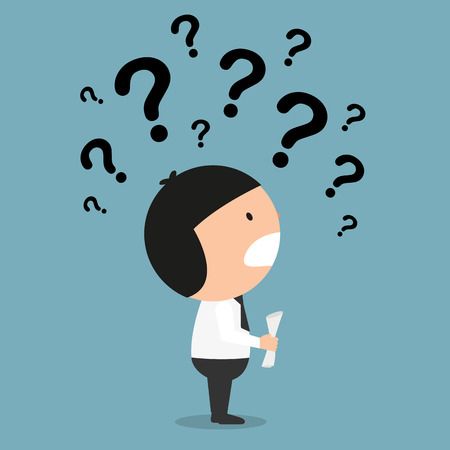 陳俊凱主任、林雅香老師
新課綱高二高三課程
社會科選修
自然科選修
共同課程
共同課程
部定必修

高二下多元選修（2學分）

高二-校訂必修-專題寫作與表達

高二下自主學習（18小時）
部定必修
校訂必修
高二下18小時自主學習
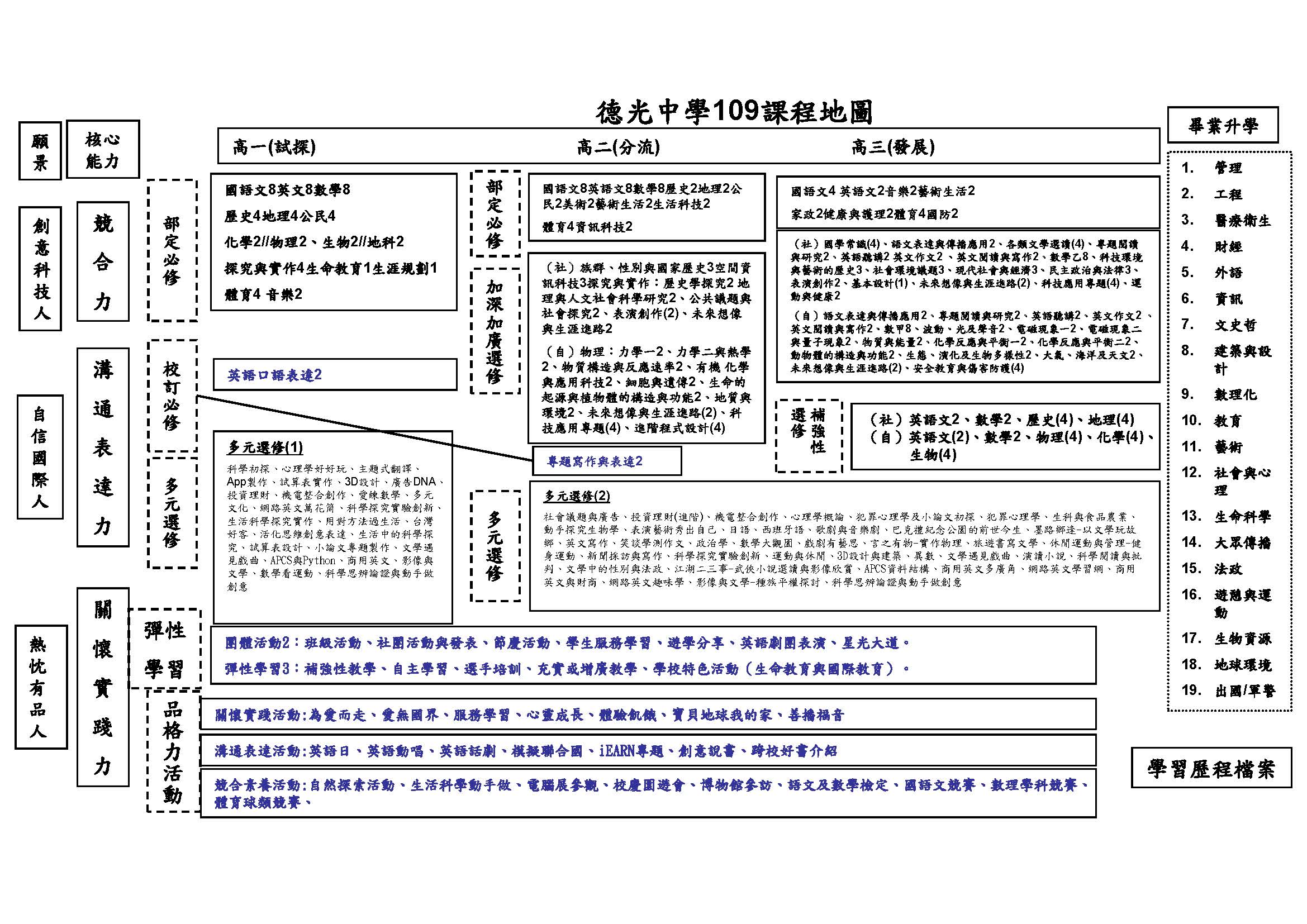 高二不同課程
自然組與社會組選修課程

數學A與B
社會組
自然組
數A數B是什麼？
數A數B學群參採
大致採計數A
資訊學群
工程學群
數理化學群
醫藥衛生學群
生命科學學群
生物資源學群
地球環境學群
大致採計數B
建築設計學群
藝術學群
大眾傳播學群
外語學群
文史哲學群
遊憩運動學群
數A數B學群參採
大致不採計數學
建築設計學群
藝術學群
大眾傳播學群
外語學群
文史哲學群
遊憩運動學群
數A數B學群參採
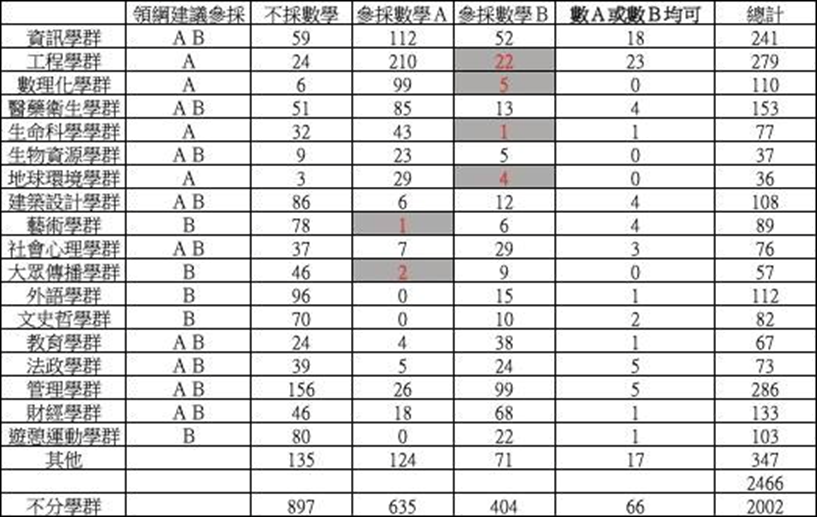 圖二：108課綱普通高中數學新課綱計算機融入課程學習地圖
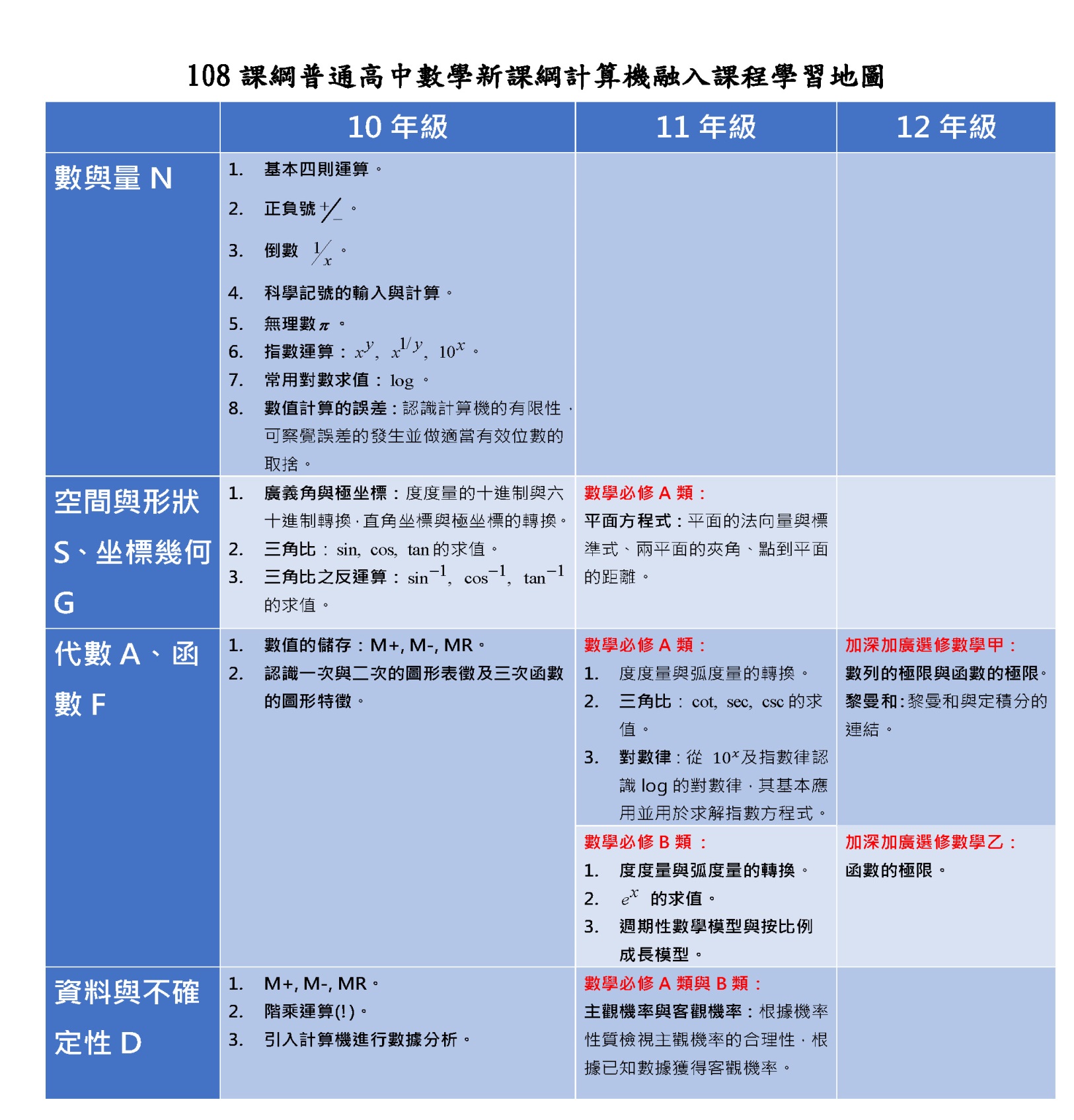 108課綱普通高中數學新課綱計算機融入課程學習地圖
高二後數學建議學習路徑圖
高三
選數學甲
高數學需求
高二
選數學A
不確定需求
高三
選數學乙
低數學需求
高二
選數學B
高二選組-數學課程規劃
自然組：數學課程以數A為主
〔＊如同學想選修數B，會於週六開課＊〕


社會組：數學課程以學生需求選擇數A或數B
〔＊如選修數A同學想選修數B，會於週六開課＊〕